Урок 4
Научное волонтёрство 
как инструмент профориентации
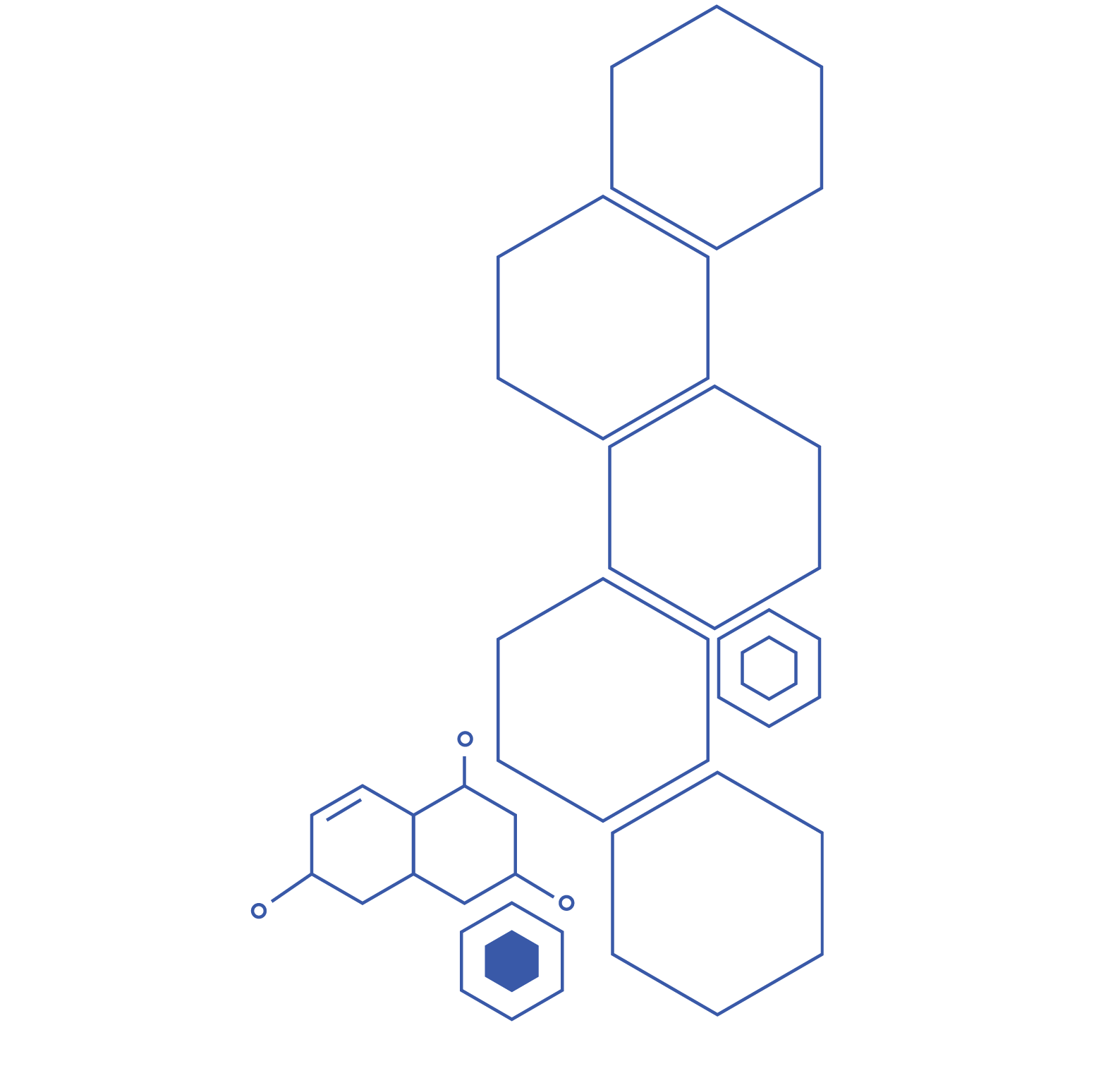 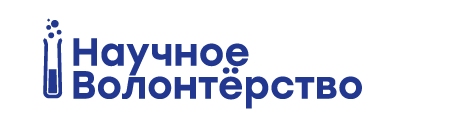 В качестве наставника проекта
по научному волонтёрству могут
выступать не только учителя,
но и родители
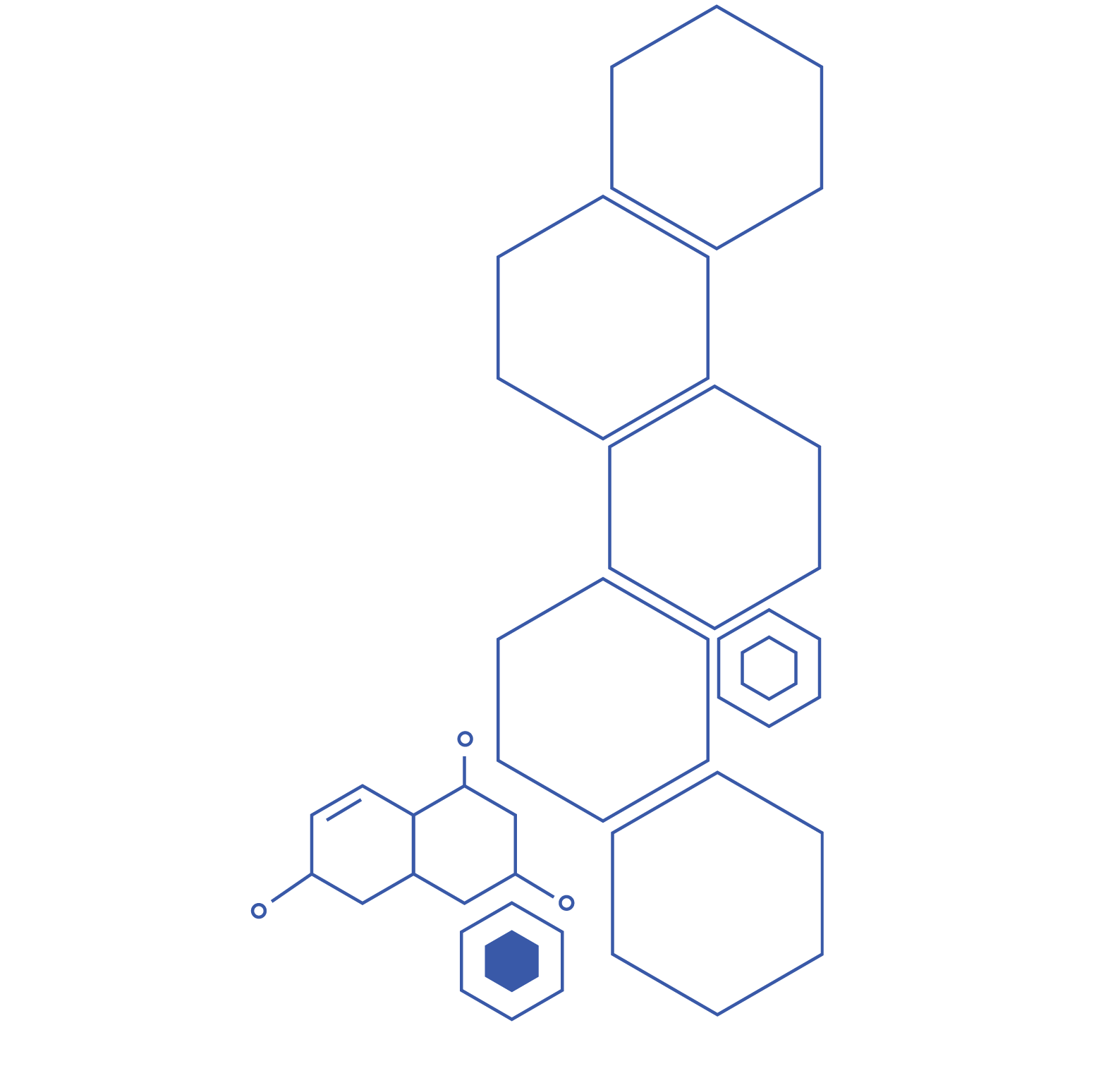 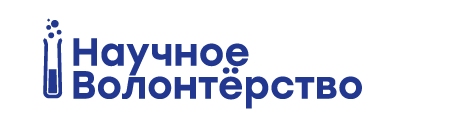 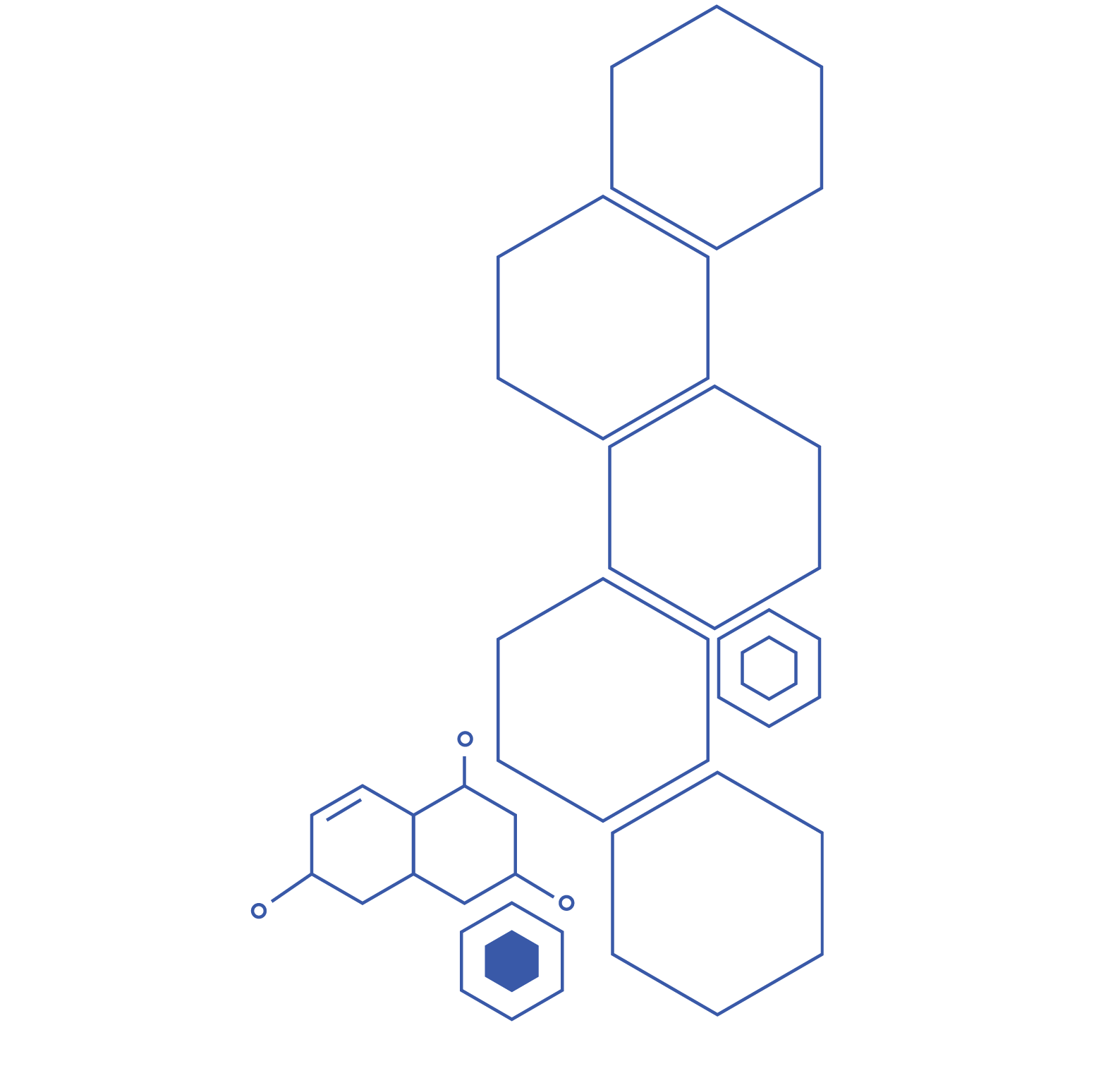 Зачем этим научным волонтерством:
Интересное времяпрепровождение
Помощь в самоопределении
Возможность внести свой вклад в науку
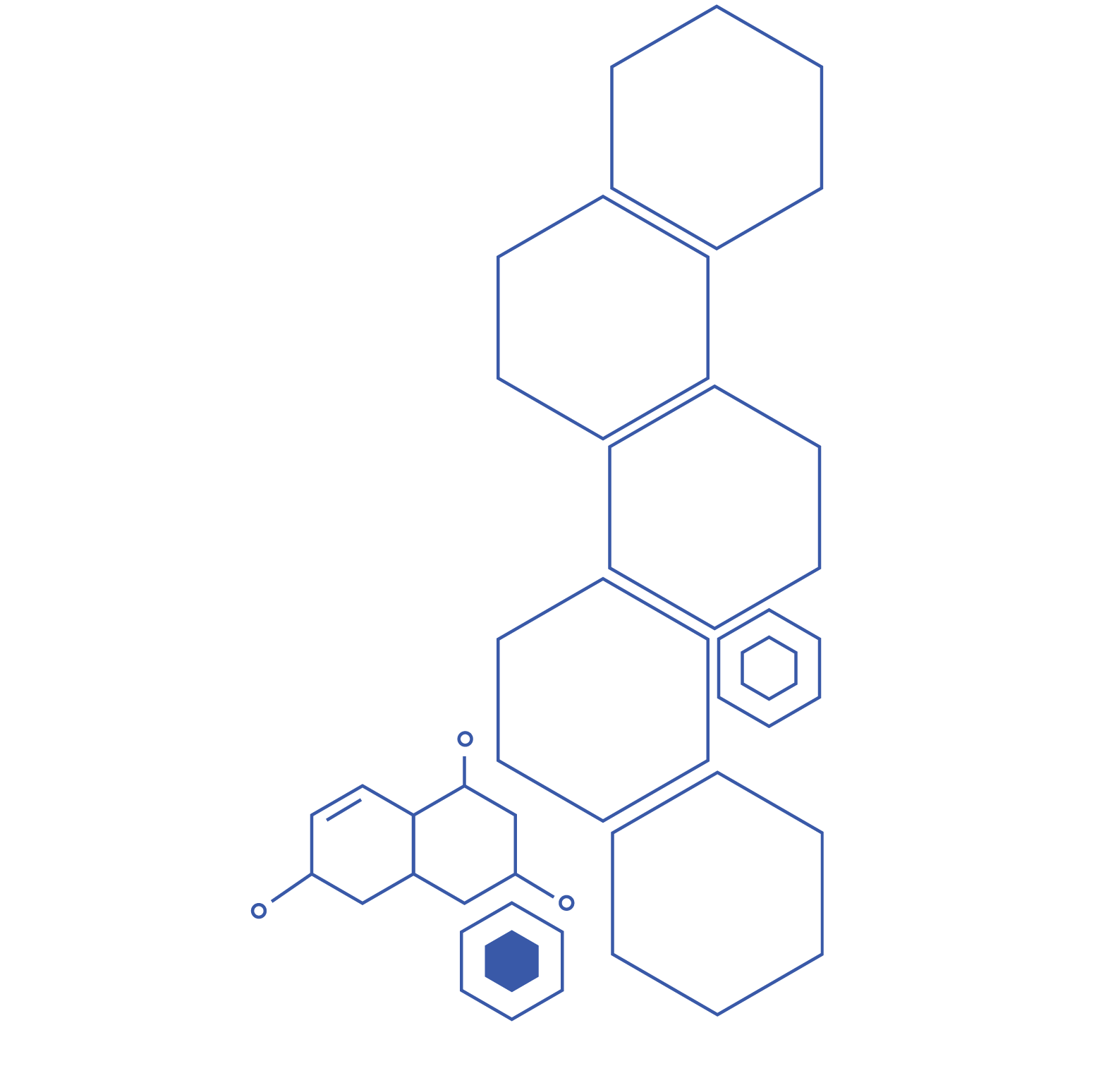 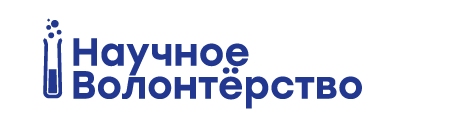 Пример участия в разных проектах
в зависимости от возраста и сложности:
5
Класс
6
Класс
7
Класс
Отобрать почву 
для исследования  
азотфиксирующие 
бактерий
Описать семейную
реликвию, создать 
генеалогическое 
древо
Создать карту 
светового загрязнения